Report Back! Progress on the 2022 Call to Action from Young People
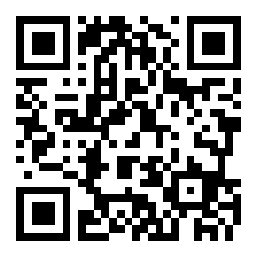 What is your
Daily screen time?
[Speaker Notes: Slido : Who do you think is responsible to prevent bad experiences for young people online?]
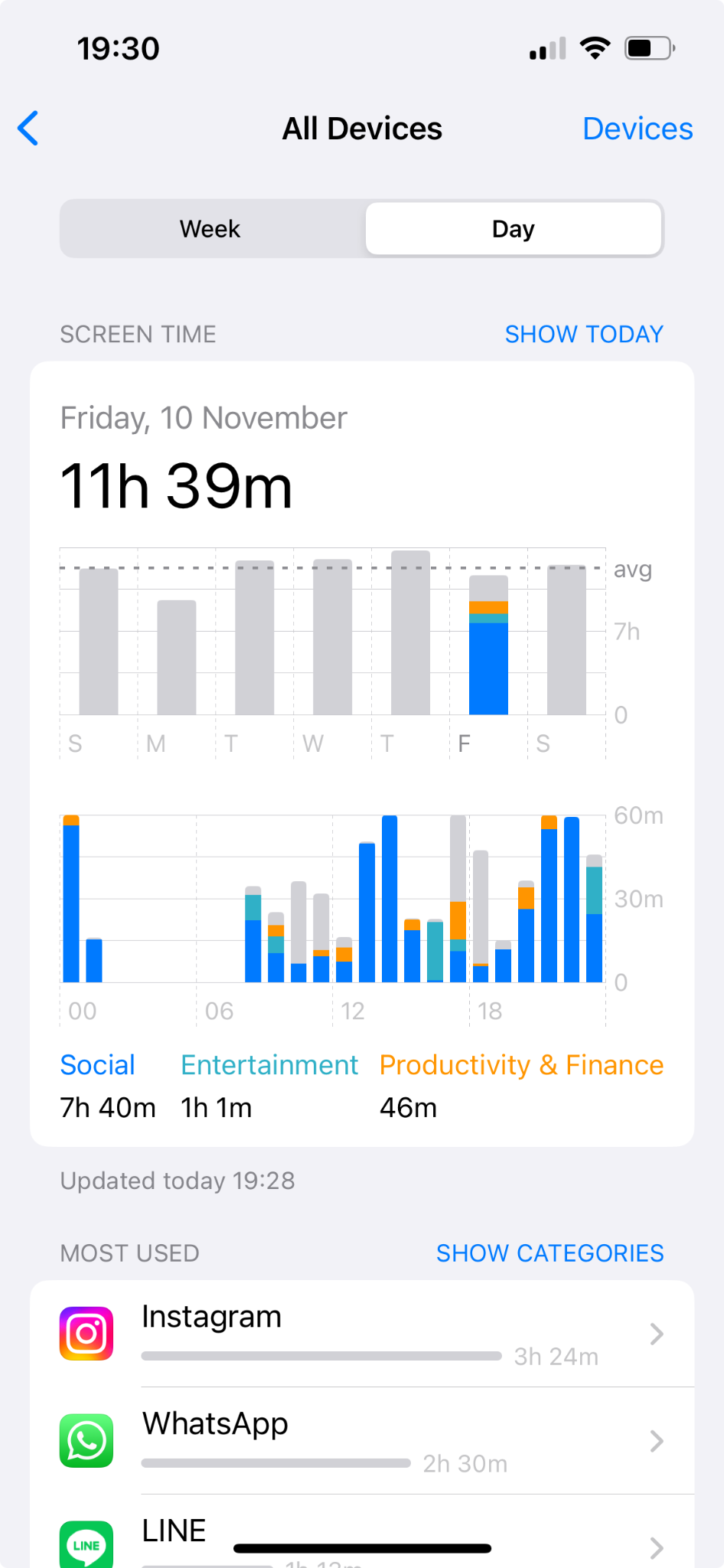 [Speaker Notes: Slido : What was your screen-time yesterday?]
to get entertained
online education
IMPACTS
finding help
Widely available
mental health
to get entertained
grooming
hate speech
online education
IMPACTS
CSAM
finding help
online child sexual exploitation and abuse
physical health
Widely available
bullying
mental health
grooming
hate speech
IMPACTS
CSAM
online child sexual exploitation and abuse
physical health
bullying
(n = 10,891)
Reference : U-report valid survey responses from 9758 young people in Indonesia476 young people in Thailand and 1032 young people in Cambodia
HOW COULD WE DEAL WITH THEM ?
Back to 2022,
7,321 Young people in ASEAN
were asked by UNICEF
What they want tech companies to do to keep their lives online safe, positive and fun places ?
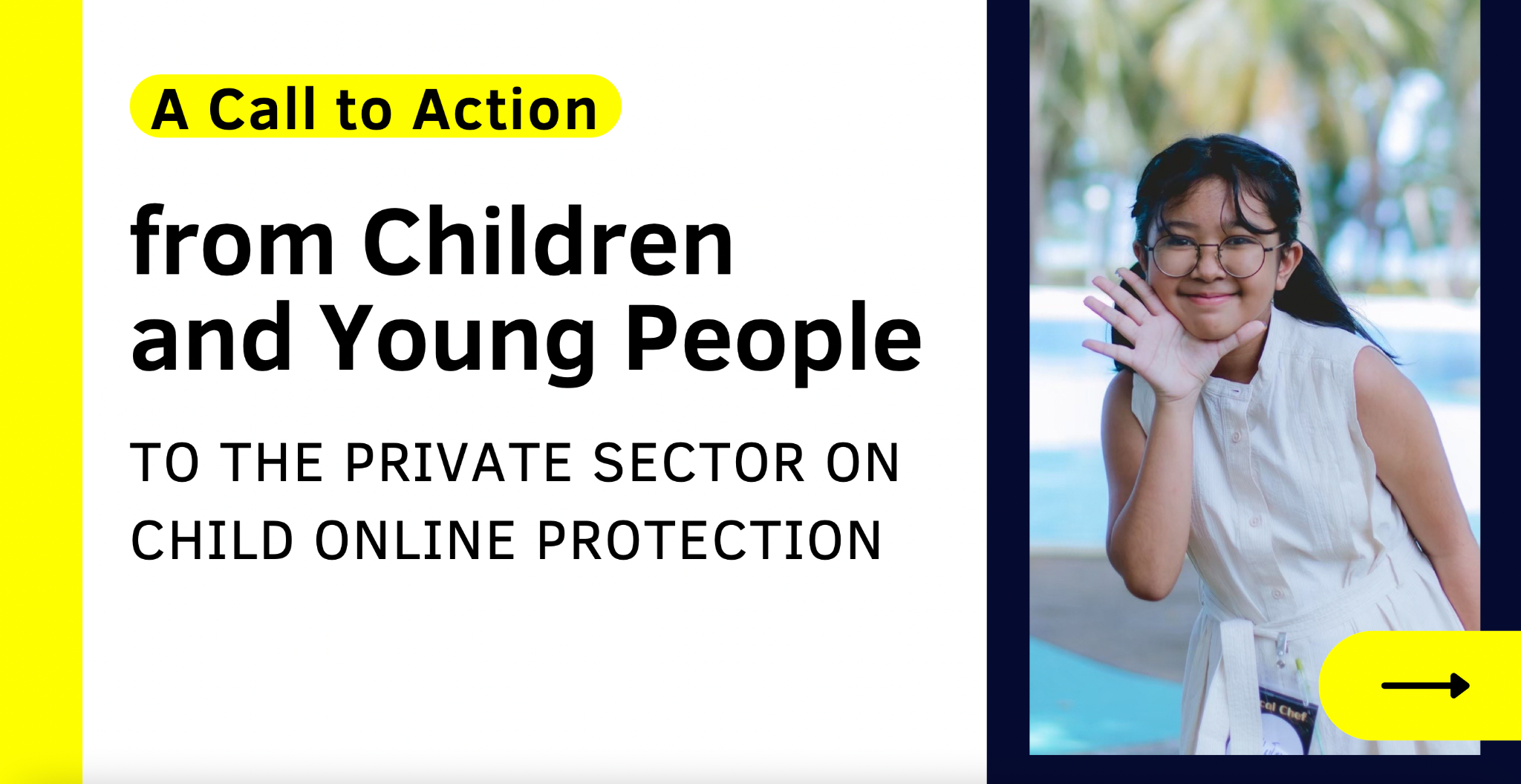 https://www.unicef.org/eap/documents/call-action-children-and-young-people
[Speaker Notes: A Call to Action from Children and Young People to the Private Sector on Child Online Protection. 
This key document illustrates four key areas that children and young people want private sector to focus on in order to create a digital environment that centres the best interests of every child.]
CHILD CENTERED FEATURES AND FUNCTIONS
Children and young people aged 12-24 years from Thailand often find the terms and conditions of platforms/services too long and difficult, so they usually just click ‘accept’.
[Speaker Notes: Fact : Children and young people aged 12-24 years from Thailand often find the terms and conditions of platforms/services too long and difficult, so they usually just click ‘accept’. 
1.     Companies should use clear, concise, and easy-to-understand language so that children and young people can make an informed decision before they enter a platform or use a product. / Consider their needs as a heart of design
2.     Pop-up reminder should work for them to help them keep their personal information safe from strangers]
EFFECTIVE REPORTING AND FEEDBACK MECHANISM
“ 29% of U-Reporters in Malaysia suggestthat companies should establish easy reporting systems so that young people can quickly tell companies when they have a problem.”
[Speaker Notes: 1.Respond promptly to user reports and take appropriate measures to protect victims of online safety breaches
2.Create  and raise awareness about intuitive and child-friendly reporting mechanism that are easy to find and navigate.
Fact :  29% of U-Reporters in Malaysia sugges that companies should establish easy reporting systems so that young people can quickly tell companies when they have a problem]
DIGITAL LITERACY AND ONLINE SAFETY GUIDANCE
“Tech companies should demonstrate and       educate young people about cybersecurity.”
 		– Viet Nam, outcome of discussion among adolescent girls and boys
[Speaker Notes: 1.     Regularly share safety tips and produce interesting posts or videos about how to manage online safety in the digital world. 
2.     Provide service-specific guidance and information on online safety for both children and young people as well as parents, caregivers, and teachers. 
3.      Collaborate with government to develop curricula focused on online safety that can be taught in schools or via other activities in which children engage.]
DATA PROTECTION AND RESPECT PRIVACY
“Data protection is important. Children can be really emotional. If their data is stolen when playing games, it can impact their emotion.” 
– Indonesia, boy in the age group of 12-14 years
[Speaker Notes: Fact: Data protection is important. Children can be really emotional. If their data is stolen when playing games, it can impact their emotion 
1.     Empower children to easily access and adjust their privacy settings.
2.     Strengthen data security to prevent hacking or invasion of users’ privacy.]
Back to present,
11,266 young people in Cambodia, Thailand and Indonesia were asked if
They have seen anything change in the last year?
[Speaker Notes: It is interesting to see the progress if they have seen anything change in the last year]
What is your level of comfort about how to secure your personal data is compared to a year ago ?
(n = 8,130)
Who
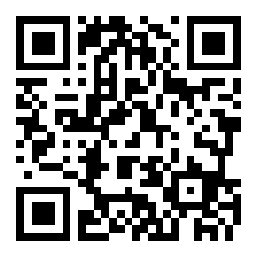 do you think is responsible to prevent bad experiences for young people online?
[Speaker Notes: Slido : Who do you think is responsible to prevent bad experiences for young people online?]
Who do you think is responsible to prevent bad experiences for young people online ?
(n = 9,630)
EVERYONE
[Speaker Notes: I personally think that it’s responsible to all of us to cooperate and go forward together. 
And today,  I’m here to promise that We,as young people,are ready to be part of making online communities safer places for everyone :)]
Every child should be safe to
connect, learn and grow online.
[Speaker Notes: Every child should be safe to connect learn and grow online. Thank you]